Ütközések biomechanikája
Ember-ember: boksz, jégkorong
Ember – sportszer: röplabda
Sportszer-sportszer: tenisz, asztali tenisz, 	golf, 	baseball
Ember-talaj: futás
Sportszer-talaj: labda
Ütközést jellemző mennyiségek
Impulzus:
+
Ütközés
előtt
Ütközés, deformáció
Ütközés után
Ütközések fajtái
Teljesen rugalmas – (elméletben)
Teljesen rugalmatlan
Nem teljesen rugalmas
Teljesen rugalmas ütközés
Megmaradási tételek:
Impulzusmegmaradás:
Iütközés előtt=I ütközés után
Energiamegmaradás:
Emech ütközés előtt=Emech ütközés után
Teljesen rugalmatlan  ütközés
Ütközés, deformáció
Deformáció megmarad
>
Kinetikus energiaveszteség, mechanikai energia egy része disszipálódik
Szumó
Nem teljesen rugalmas ütközés
Ha k=1 → teljesen rugalmas
Ha k=0 → teljesen rugalmatlan
k: ütközési szám, koefficiens
Ha k értéke nagyobb    több mozgási energia adódik át, kevesebb a veszteség
Ütközési szám meghatározásaTeniszlabda pattogása
Ha h=1m, l=55cm=0.55m → k=0.74
k = 0.9-0.95 biliárdgolyó
k = 0.7-0.8 kosárlabda
Ütközési szám és belső levegő nyomása
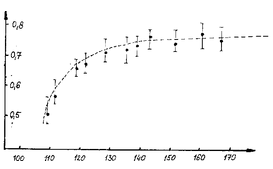 k
p(kPa)
Ütközési szám a futball- labda belső nyomásának függvényében
Erőhatások ütközéseknél, ütközési idő
Mérés: erőplatóval
Dobási magasság: 2m
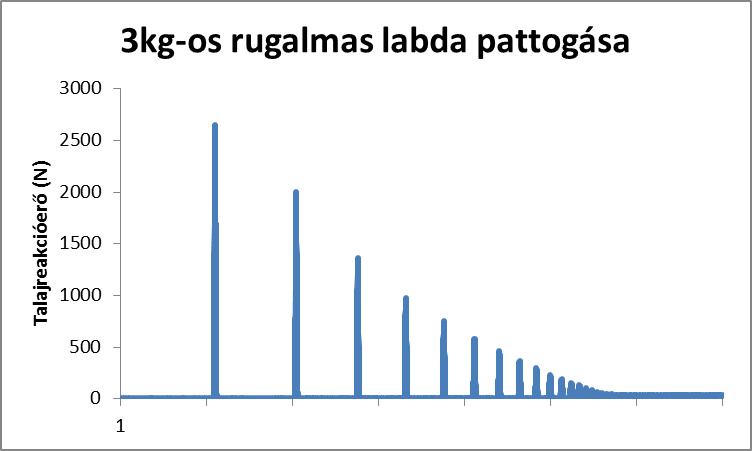 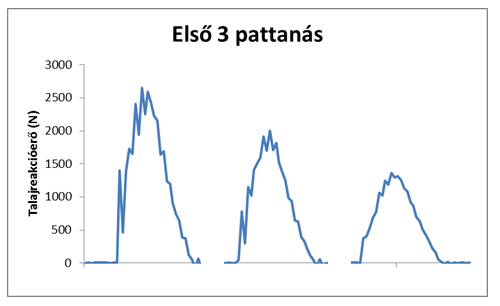 Fmax
t levegőben tartózkodás
Energiaveszteség
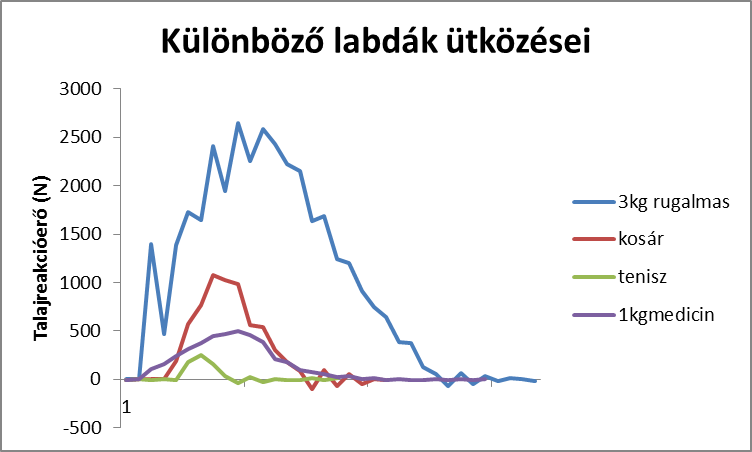 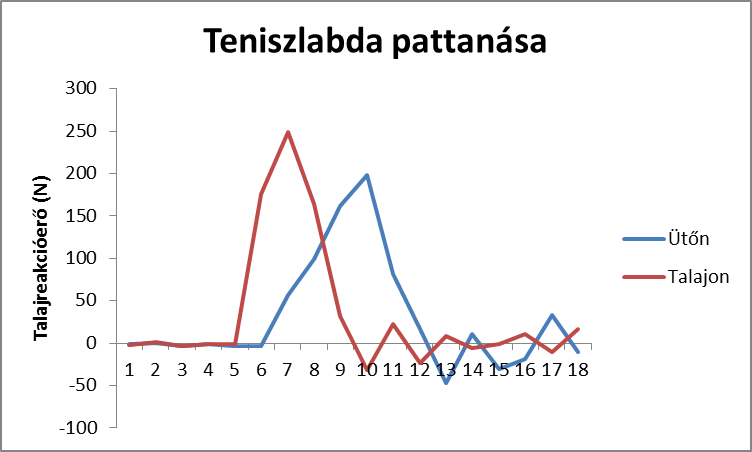 Fmax
tütk
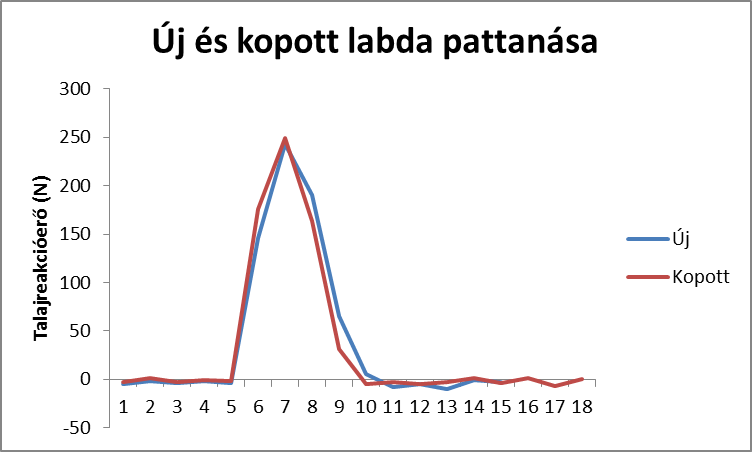 Nagyobb erőhatás a deformáció
 2. fázisában
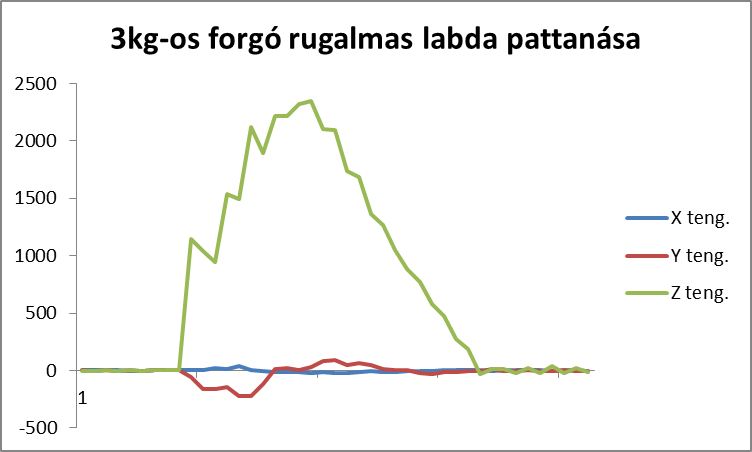 vízszintes irányú erőhatás
Mérés: erőplatóval
Dobási magasság: 2m
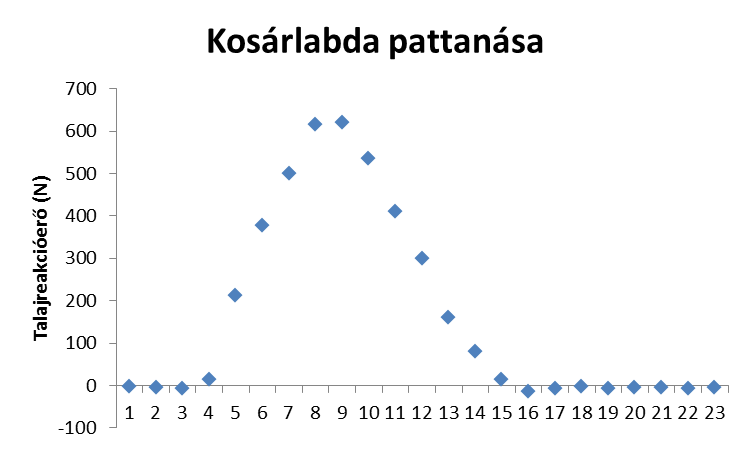 Ha F közvetlenül nem mérhető:
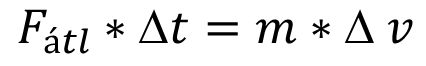 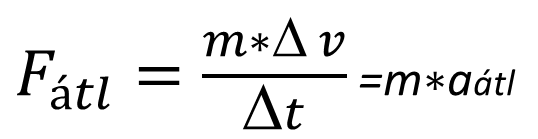 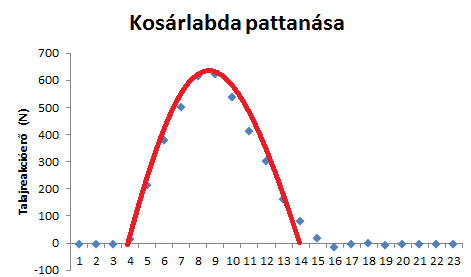 Fmax
Fátl
tütk
görbe illesztése
Teniszütő, teniszlabda
Tenisz szerva
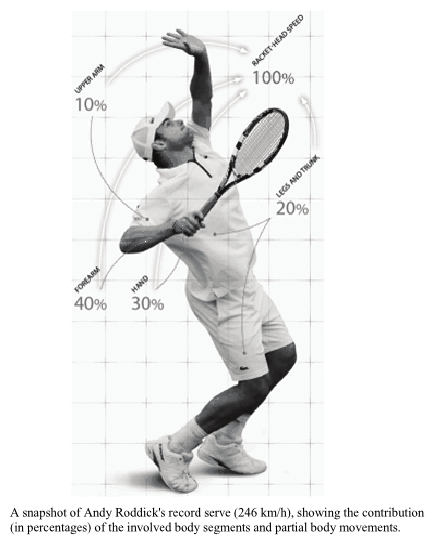 Nyomás kiszámítása, a felület szerepe
példa: síelő elesik
A - felület
Csöves csontok teherbírása
200MPa nyomóerő
130MPa húzóerő
70MPa    nyíróerő
2013.4.3
Védőfelszerelés szerepe
pl: boxkesztyű, sisak,  protektor
Deformáció közben a gyorsulás csökkentése
A felület növelése
Ha nagyobb úton történik az ütközés:
csökken a gyorsulás
Ha A nő, P csökken
csökken a sportolót érő nyomás
csökken az erő
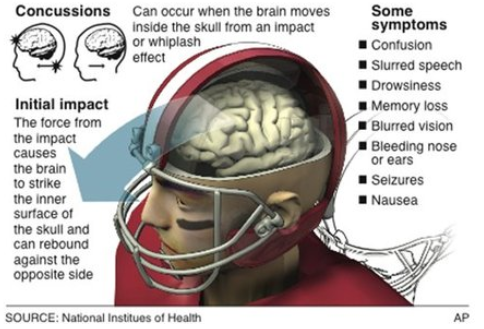 Ütközés szögben
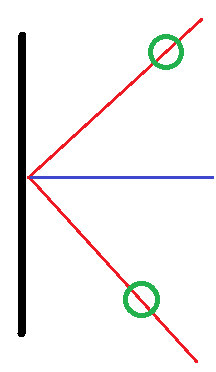 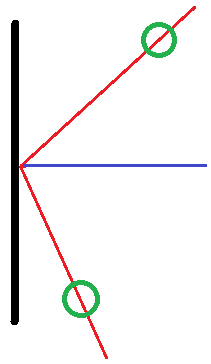 v
v
α
α
β
β
u
u
Ha k<1, v>u
Ha k=1, v=u
α<β
α=β
Biliárd
Erőhatás:
mgolyó=0.16kg
tütközés=0.0002s
Talaj szerepe
Tenisz
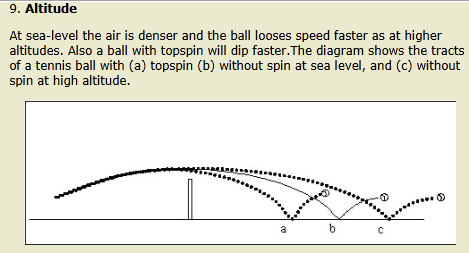 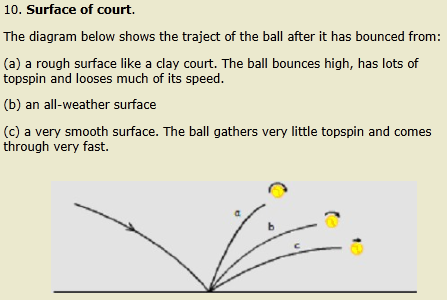 Salak vs kemény borítás
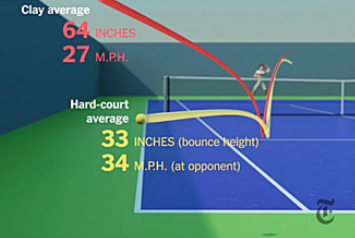 Salak vs fű
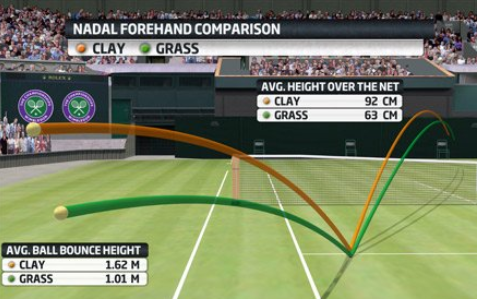 Jéghoki,
Talajreakció erők mérése járás során
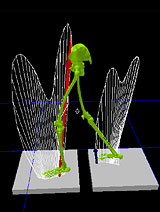 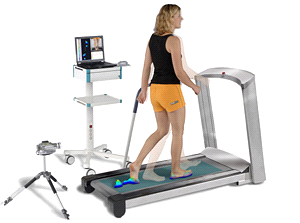 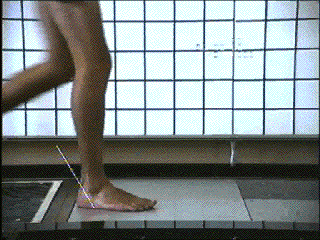 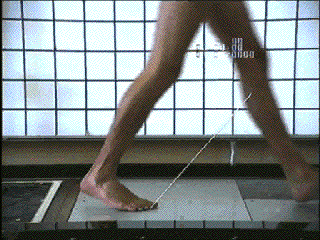 Ütközés futásnál
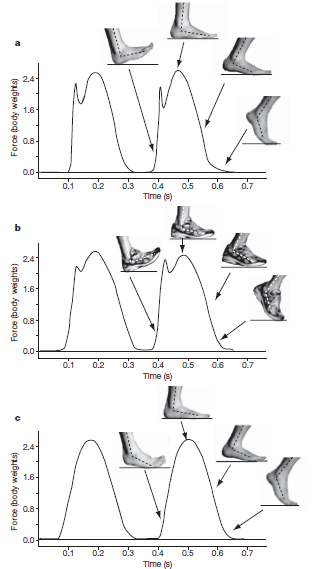 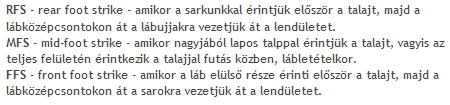 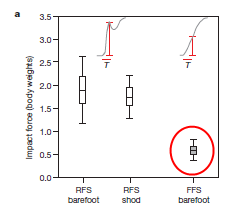 Járásvizsgálat - talajreakcióerők
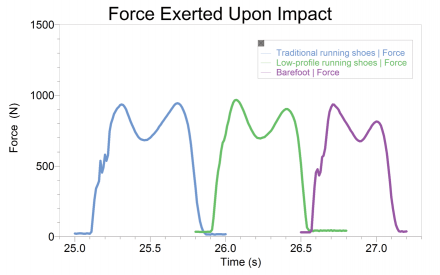 Vibráció elnyelése pl: vibram talp